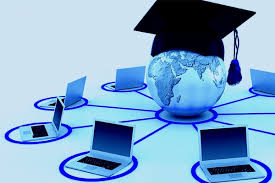 Welcome to
CS 345 Operating Systems
 Chapter 3 - Processes (08)
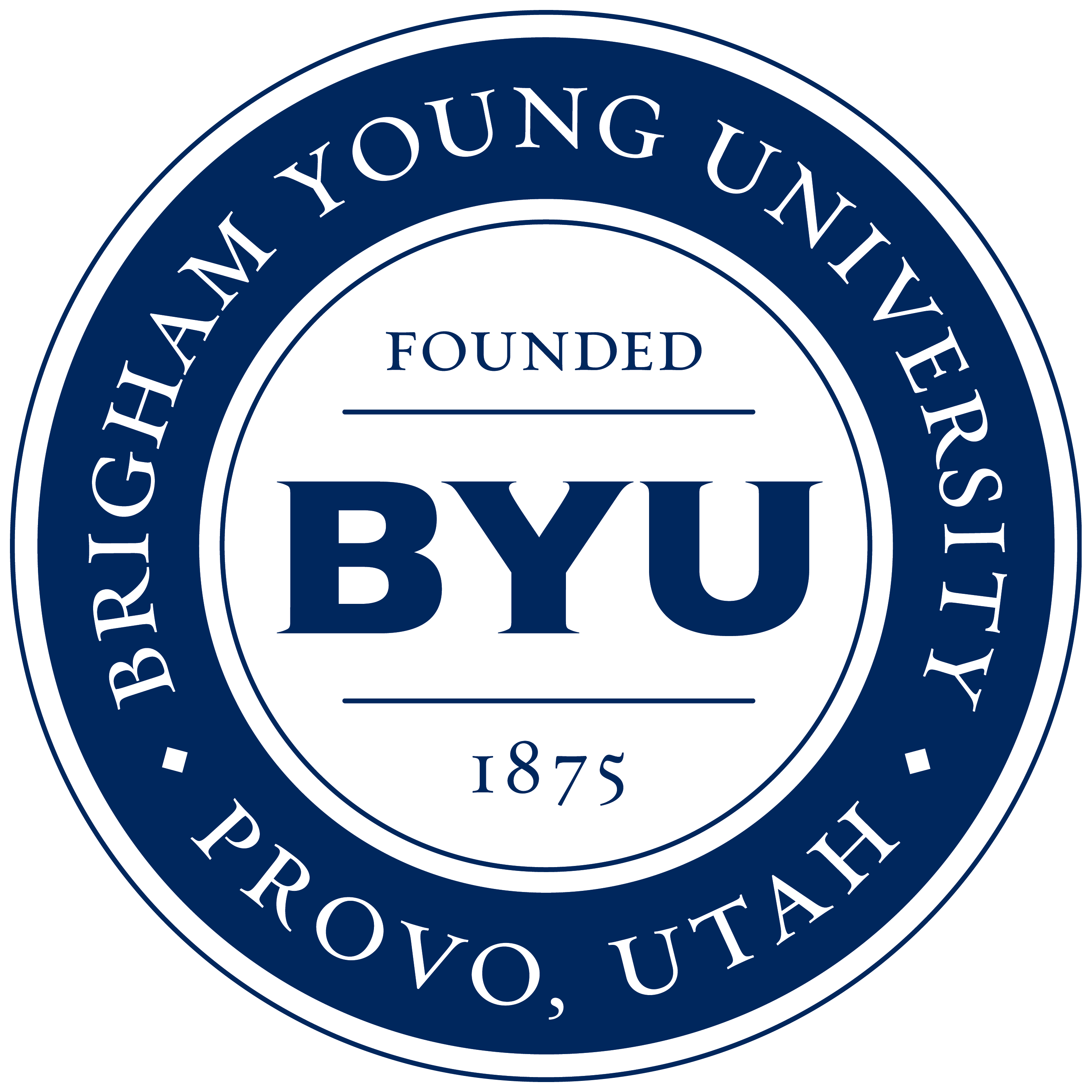 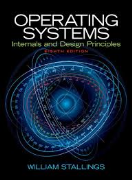 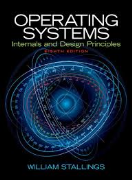 Tip #8: Toothbrushes vs. Combs
Processes (08)
2
When grouping related items, there are two layout possibilities:
The 'toothbrush' layout has a handle which sticks out a long way, with the bristles at the end.
Makes the handle very visible and easy to find and read.
May result in uneven, less readable, indentation and tramping across the page towards the right margin.

struct CHAR_TYPE  {
                     unsigned int FontName;
                     unsigned int Point;
                  };
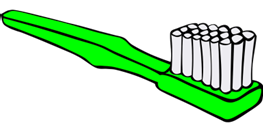 A more common approach is to use the 'comb' layout, which has only a small handle, with the bristles in a standard position.

struct CHAR_TYPE
{
   unsigned int FontName;
   unsigned int Point;
};
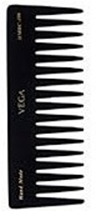 http://syque.com/cstyle/contents.htm
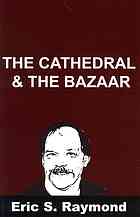 Why is Linux so complicated?
Processes (08)
3
First of all, Linux is not more complicated than Windows 10 or MacOS. The complexity is, however, not concealed very well.
Linux is not the design of a single person or a small team with a vision.
It is the product of a glorious scrum of competing visions and individual contributors.
As such, the various pieces and parts, designed to different aesthetics, tend to clash a bit where they meet. Those differences often show through.
Worse, maintenance isn’t as fun as new coding, so people change things that were working just fine, and half the community adopts the new different thing, even though it just does the same stuff in a new way but with added complexity.
Nothing gets thrown away
For example, there is no single email program everyone uses. Every mail program ever written for Unix or Linux is still around and likely available to you with a single download. Linux sometimes looks complicated because there are forty eleven ways to do anything you might want to do.
This also can make it difficult to look for solutions on the internet, because there will be a hundred solutions out there, each of which will work in some slightly different context.
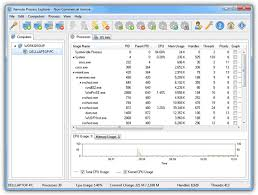 Chapter 3 – ProcessesPart 1
4
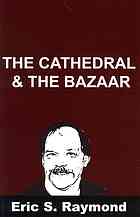 Why is Linux so complicated?
Processes (08)
5
There is no boundary
With Windows or MacOS, it is what comes in the box. No one confuses Microsoft Office as being part of Windows, or Corel Draw or whatever. In contrast, there are many many thousands of applications which run on Linux, which can be installed with the click of a package manager, or even included willy nilly with a distribution. No one has any idea what is Linux and what is some third party app. Should Linux get the blame for some incoherent graphics editor?
So yes. It can be as complicated as you like. If you like “works with no fuss as long as you don’t change anything” then distributions like Ubuntu aren’t bad. Such things are a curated packaging from the bazaar of Linux, that have in fact undergone some testing for obvious failings and will probably work as long as you stay on the paths.
I’ll add that you shouldn’t confuse complicated with flakey. Linux, by and large, is not at all flakey. Systems I use regularly stay up with no fuss for six months or a year or until a power failure occurs. (I find MacOS just about as good at reliability, and I am not really a Windows user.)
New Building Construction
Processes (08)
6
Identify
Computer
Data
Context
Programs
Interrupts
Builder (General Contractor)
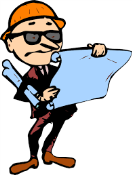 Operating System
Materials
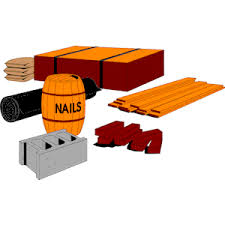 Scheduling
2 State
5 state
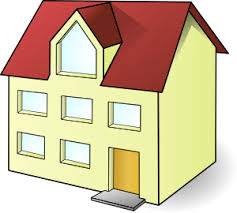 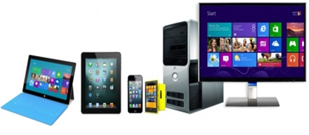 Consumeable
Workers
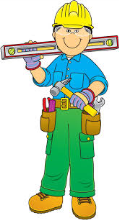 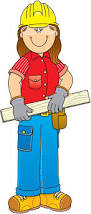 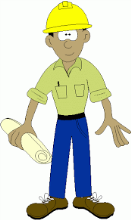 Resources
New Building
States
New
Working
Waiting
Blocked
Suspended
Completed
Tools
Task or Process
Threads
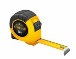 Reusable
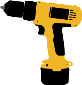 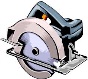 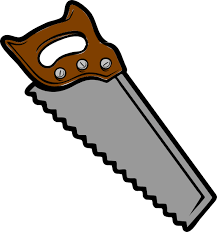 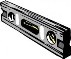 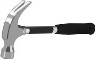 Libraries
What needs to be Managed?
Follow-up Questions...
Processes (08)
7
1. Identify the following:
Task or Process
Operating System
Consumable Resources
Reusable Resources
Threads
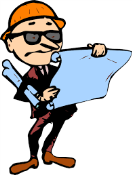 Builder (General Contractor)
Materials
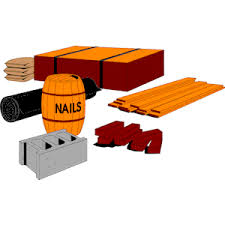 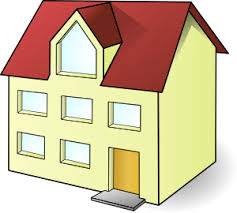 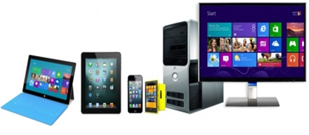 Workers
2. What are the worker states:
New
Working
Waiting
Blocked
Suspended
Completed
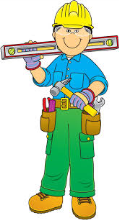 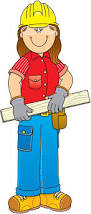 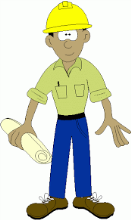 New Building
Tools
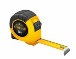 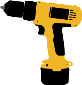 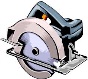 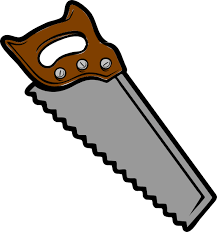 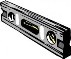 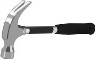 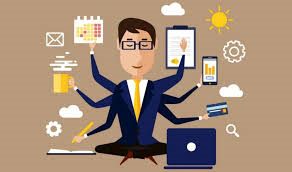 Project 2: Tasking
8
Step 1: Priority Queue
Processes (08)
9
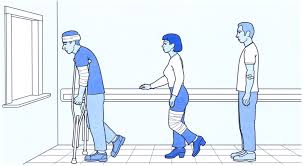 Create a priority queue
typedef int16_t TID;		// task ID
	typedef int16_t Priority;	// task priority
	typedef uint16_t* PQueue;	// priority queue
Write queue functions to add/delete elements
TID enQ(PQueue q, TID tid, Priority p);
TID deQ(PQueue q, TID tid);
q	->	(# | pr1/tid1 | pr2/tid2 | …)
tid	>=0	find and delete tid from q
	-1	return highest priority tid
TID	tid	(if found and deleted from q)
	-1	(if q empty or task not found)
THOROUGHLY TEST BEFORE PROCEEDING!
Step 2: Schedule w/Ready Queue
Processes (08)
10
Create a ready priority queue
typedef uint16_t* PQ;	// priority queue
	PQueue rq;		// ready queue
	rq = (int*)malloc(MAX_TASKS * sizeof(int));
	rq[0] = 0;		// init ready queue
Add new task to ready queue in createTask
enQ(rq, tid, tcb[tid].priority);
NOTE: priority = tcb[tid].priority
Change scheduler() to deQ/enQ next task

	if ((tid = deQ(rq, -1)) >= 0)
	{
		enQ(rq, tid, tcb[tid].priority);
	}
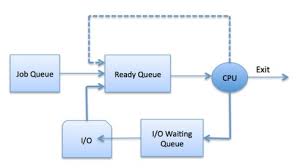 2-State Scheduler
Processes (08)
11
enQ(rq, tid, tcb[tid].priority) in createTask
dispatch()
createTask()
killTask()
swapTask()
Ready
Queue
New
Exit
Running
if ((tid = deQ(rq, -1)) >= 0)
    enQ(rq, tid, tcb[tid].priority);
Chapter 3Process Description and Control
The concept of process is fundamental to the structure of modern computer operating systems.  Its evolution in analyzing problems of synchronization, deadlock, and scheduling in operating systems has been a major intellectual contribution of computer science.
Research Study, MIT Press, 1980
12
Chapter 3 Learning Objectives
Processes (08)
13
Define the term process and explain the relationship between processes and process control blocks.
Explain the concept of a process state and discuss the state transitions the processes undergo.
List and describe the purpose of the data structures and data structure elements used by an OS to manage processes.
Assess the requirements for process control by the OS.
Understand the issues involved in the execution of OS code.
Assess the key security issues that relate to operation systems.
Describe the process management scheme for UNIX SVR4.
Questions…
Processes (08)
14
What is a process?	
When is a process created?
When is a process terminated?
What is a 2-state scheduling model?
What additional states are added with a 5-state model?
How does a suspended process differ from a blocked process?
What task variables are found in a Task Control Table?
1. What is a Process (or Task)?
Processes (08)
15
Sequence of instructions that executes
The entity that can be assigned to and executed on a processor
A unit of activity characterized by a single sequential thread of execution
Can be traced
Associated data needed by the program
Context
All information the operating system needs to manage the process
A current state and an associated set of system resources
OS Process Support?
Processes (08)
16
Assist the execution of a process
interleave the execution of several processes
maximize processor utilization
provide reasonable response time
Allocate resources to processes
fairness
avoid starvation / deadlock
Support inter-process activities
communication
user creation of processes
Process Implementation
Processes (08)
17
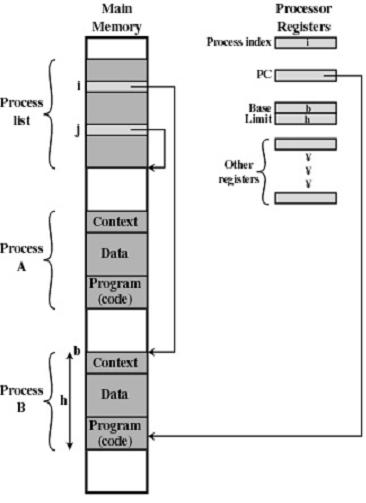 Process Control Blocks
Process
Active
Context
Process Trace
Processes (08)
18
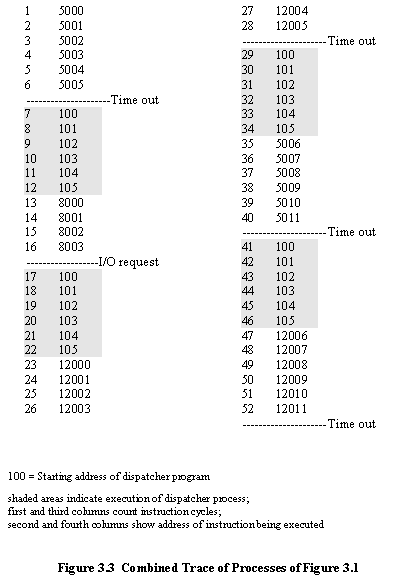 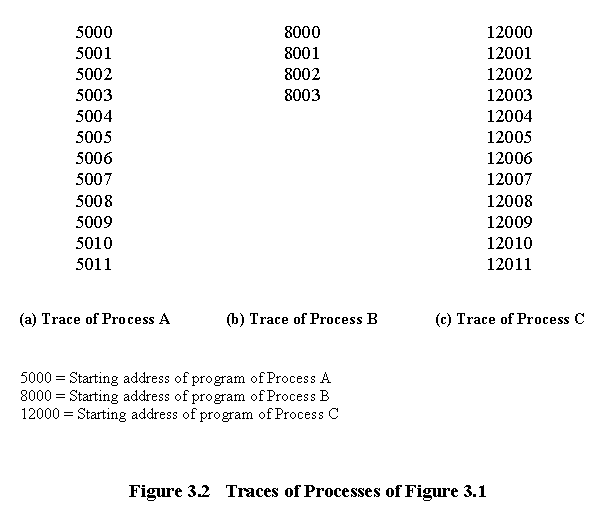 An instruction trace reveals the overhead required to multi-process.
2. When is a Process Created?
Processes (08)
19
Submission of a batch job
User logs on
Created to provide a service such as printing
Process creates another process
Modularity
Parallelism
Parent – child relationship
Deciding how to allocate the resources is a policy that is determined by the OS
Process Creation Decisions
Processes (08)
20
Resource Allocation
Treat as a new process
Divide parent’s resources among children
Execution
child runs concurrently with parent
parent waits until some or all children terminate
Address Space
copy of parent
new program loaded into address space
Example: Unix Process Creation
Processes (08)
21
A new process is created by the fork call
Child and parent are identical 
child returns a 0
parent returns nonzero
Both parent and child execute next line
Often the child executes an exec
creates a brand new process in its space
Parent can execute a wait
Unix Example
fork() returns:
 -1 = error
  0 = child
>0 = parent
Processes (08)
22
switch (child1 = fork())
{	case –1:	printf("Can't fork");
				exit(-1);
	case 0:	child1P(one2two, two2one);		// child 1
				exit(-2);
	default:	switch (child2 = fork())		// parent
				{	case –1:	printf("Can't fork");
								exit(-1);
					case 0:	child2P(one2two, two2one);
								exit(-3);
					default:	// Wait for child two  
								waitpid(child2, status2, options);   
				}
				/* Wait for child one */
				waitpid(child1, status1, options); 
				fflush(stdout);
}
waitpid() joins parent & child
Windows NT process creation
Processes (08)
23
Windows subsystem has no understanding of parent / child relationship.
Process created by CreateProcess system call
Similar to fork-execve model
No process group concept
Child executes concurrently with parent
Loads a program into the address space of the child process
Processes are objects and have handles
Parent uses WaitForSingleObject() function to wait for child process termination.
Windows NT Example
Processes (08)
24
// Now create the child process. 
 
   PROCESS_INFORMATION piProcInfo; 
   STARTUPINFO siStartInfo; 
 
// Set up members of STARTUPINFO structure. 
   ZeroMemory( &siStartInfo, sizeof(STARTUPINFO) );
   siStartInfo.cb = sizeof(STARTUPINFO); 
 
// Create the child process. 
   CreateProcess(NULL, 
      program,       // command line 
      NULL,          // process security attributes 
      NULL,          // primary thread security attributes 
      TRUE,          // handles are inherited 
      0,             // creation flags 
      NULL,          // use parent's environment 
      NULL,          // use parent's current directory 
      &siStartInfo,  // STARTUPINFO pointer 
      &piProcInfo);  // receives PROCESS_INFORMATION
3. When is a Process Terminated?
Processes (08)
25
I/O failure
Invalid instruction
tried to execute data
Privileged instruction
Data misuse
Operating system intervention
such as when deadlock occurs
Parent terminates so child processes terminate
Parent request
User logs off
Normal completion
Batch issues Halt
Time limit exceeded
Memory unavailable
Bounds violation
Protection error
example write to read-only file
Arithmetic error
Time overrun
event timeout
4. What is a 2-State Scheduling Model?
Processes (08)
26
Process may be in one of two states
Running
Not-running
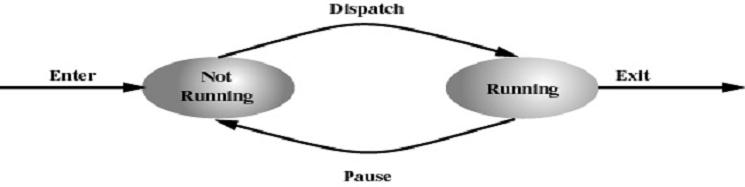 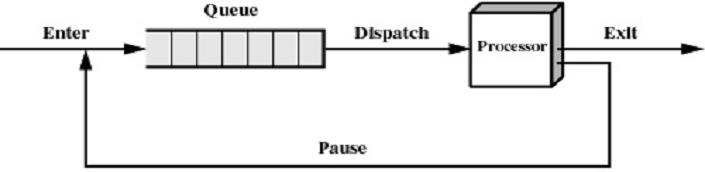 Two-state Model Problems
Processes (08)
27
What does not-running mean?
Ready to execute?
Blocked?
Suspended?
Terminated?
Priority?
Scheduler/dispatcher cannot just select the process that has been in the queue the longest.
Challenge to make overall system as “efficient” and “fair” as possible.
5. What is a 5-State Scheduling Model?
Processes (08)
28
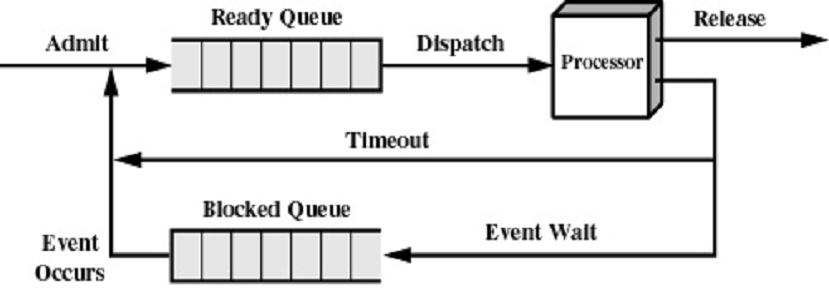 Five-state Model Transitions
Processes (08)
29
Null ® New: Process is created
New ® Ready: O.S. is ready to
	handle another process (Admit)
Ready ® Running: Select another
	process to run (Dispatch)
Running ® Exit: Process has terminated (Release)
Running ® Ready: End of time slice or higher-priority process is ready (Timeout)
Running ® Blocked: Process waiting for event (Event Wait)
Blocked ® Ready: The event a process is waiting for has occurred, can continue (Event Occurs)
Ready ® Exit: Process terminated by O.S. or parent
Blocked ® Exit: Same reasons
Multiple Blocked Queues
Processes (08)
30
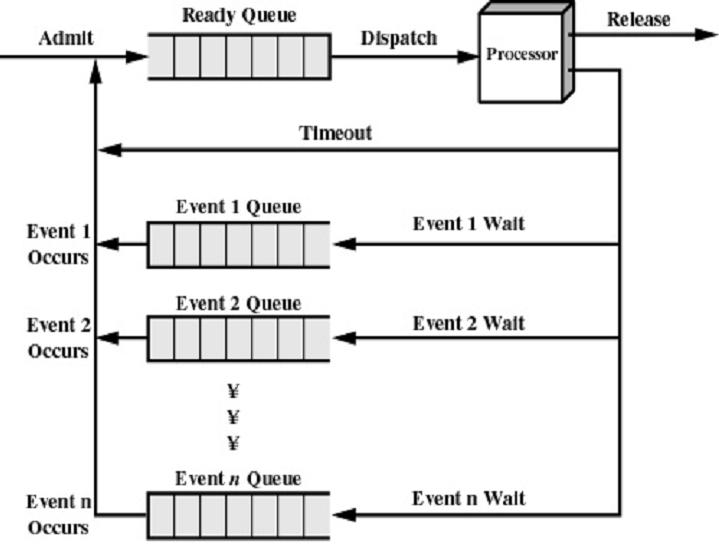 5-State Scheduler
Processes (08)
31
#define SWAP           swapTask();
#define SEM_WAIT(s)    semWait(s);
#define SEM_SIGNAL(s)  semSignal(s);
dispatch()
createTask()
killTask()
swapTask()
Ready
Queue
New
Exit
Running
Blocked
Queues
semWait()
semSignal()
Project 2 - Tasking
6. What is a Suspended Process?
Processes (08)
32
Processor is faster than I/O so all processes could be waiting for I/O
Swap these processes to disk to free up more memory
Blocked state becomes suspended state when swapped to disk
Two new states
Blocked, suspend
Ready, suspend
Suspended State Scheduling
Processes (08)
33
One Suspend State
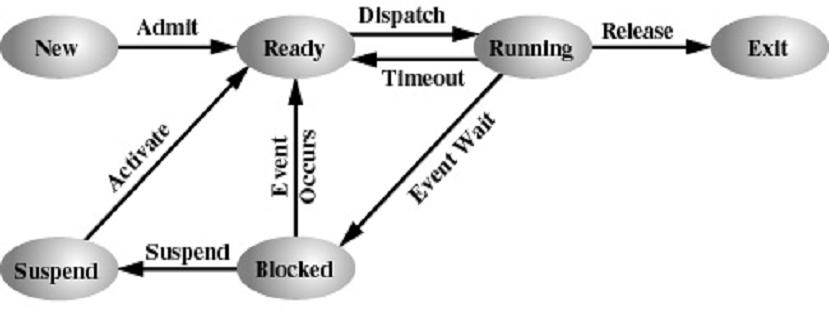 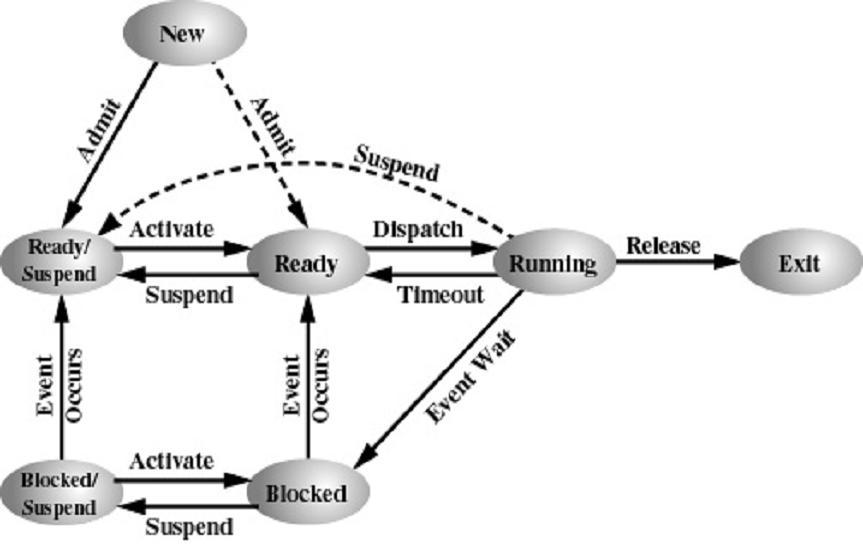 Two Suspend State
Reasons for Process Suspension
Processes (08)
34
Swapping
The OS needs to release sufficient main memory to bring in a process that is ready to execute
Other OS reason
The OS may suspend a background or utility process or a process that is suspected of causing a problem
Interactive user request
A user may wish to suspend execution of a program for purposes of debugging or in connection with the use of a resource
Timing
A process may be executed periodically and may be suspended while waiting for the next time interval
Parent process request
A parent process may wish to suspend execution of a descendent to examine or modify the suspended process
Chapter 3 Learning Objectives
Processes (08)
35
Define the term process and explain the relationship between processes and process control blocks.
Explain the concept of a process state and discuss the state transitions the processes undergo.
List and describe the purpose of the data structures and data structure elements used by an OS to manage processes.
Assess the requirements for process control by the OS.
Understand the issues involved in the execution of OS code.
Assess the key security issues that relate to operation systems.
Describe the process management scheme for UNIX SVR4.
7. Operating System Control Tables
Processes (08)
36
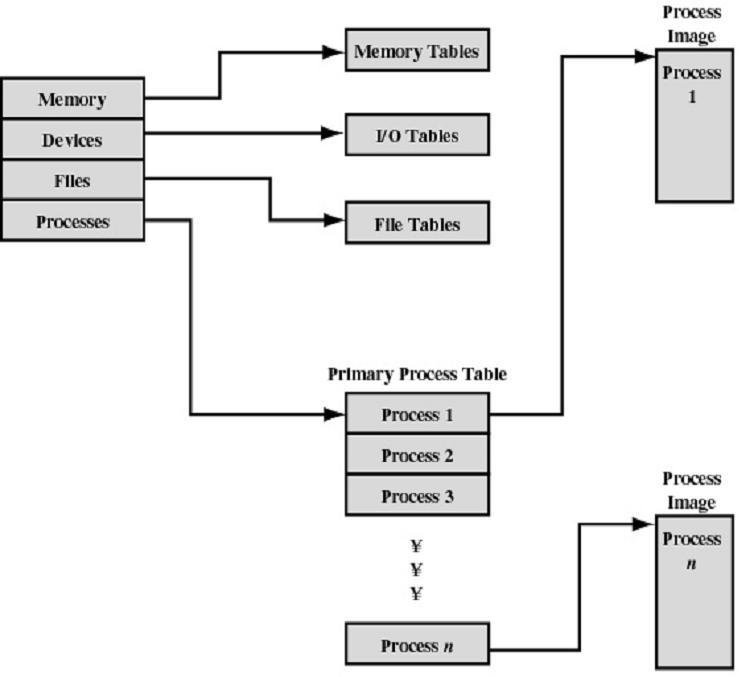 Task Control
Blocks
OS Tables
Control Tables
Processes (08)
37
Memory Tables
Allocation of main memory to processes
Allocation of secondary memory to processes
Protection attributes for access to shared memory regions
Information needed to manage virtual memory
I/O device is available or assigned
Status of I/O operation
Location in main memory being used as the source or destination of the I/O transfer
Control Tables
Processes (08)
38
File Tables
Existence of files
Location on secondary memory
Current Status
Attributes
Usually maintained by a file management system
Process Table
Process ID
Process state
Location in memory
Process Location
Processes (08)
39
Process includes set of programs to be executed
Data locations for local and global variables
Any defined constants
Stack
Process Control Block (PCB)
Collection of attributes
Process image
Collection of program, data, stack, and attributes
Task Control Block (tcb)
Processes (08)
40
// task control block
typedef struct	// task control block
{	char* name;	// task name (P1)
	int (*task)(int,char**);	// task address (P1)
	int state;	// task state (P2)
	int priority;	// task priority (P2)
	int argc;	// task argument count (P1)
	char** argv;	// task argument pointers (P1)

	int signal;	// task signals (P1)
	void (*sigContHandler)(void);	// task mySIGCONT handler (P1)
	void (*sigIntHandler)(void);	// task mySIGINT handler (P1)
	void (*sigTermHandler)(void);	// task mySIGTERM handler (P1)
	void (*sigTstpHandler)(void);	// task mySIGTSTP handler (P1)

	TID parent;	// task parent (P1)
	int RPT;	// task root page table (P4)
	int cdir;	// task directory (P6)
	Semaphore *event;	// blocked task semaphore (P2)
	void* stack;	// task stack (P2)
	jmp_buf context;	// task context pointer (P2)
} TCB;
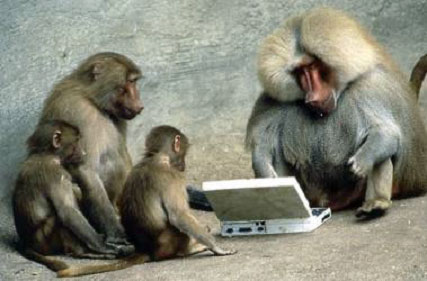 Be Safe
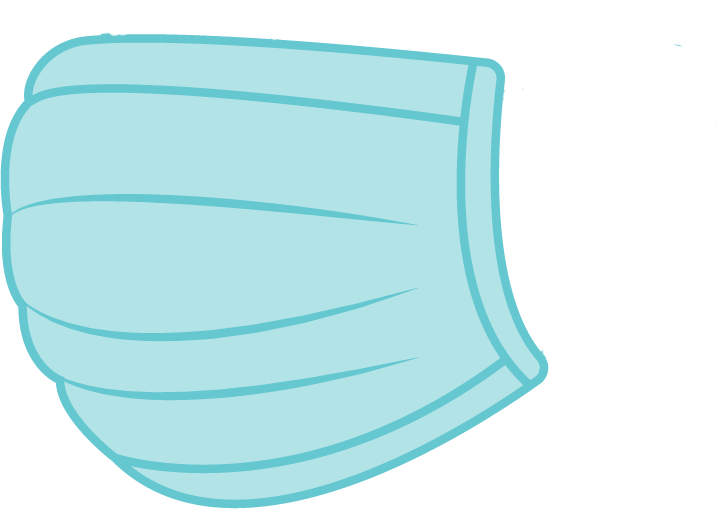